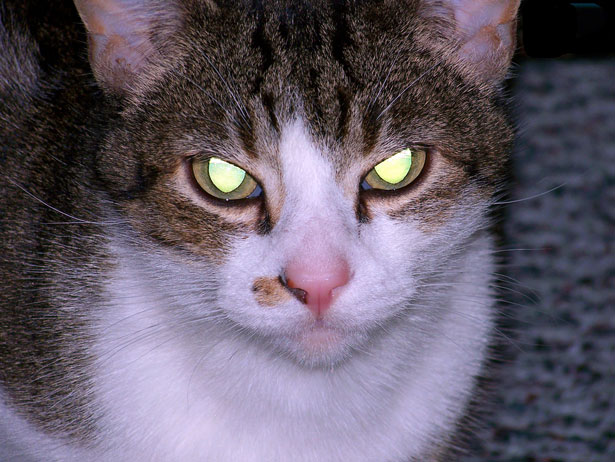 Attack by cats
One day you buy a cat then in the   Night the cat was very very mad and look at you what well you do fight the cat or run then lock  the door and run
Fight the cat oh no the cat fights back it jump up the air bite you the cat will never stop then you die
Run away and lock the doorthe cat breaks the door and chases you intill the cat stop running the cat fainted on the ground you survived
The survived then you move to a different place the end